嘤其鸣矣，
      求其友声
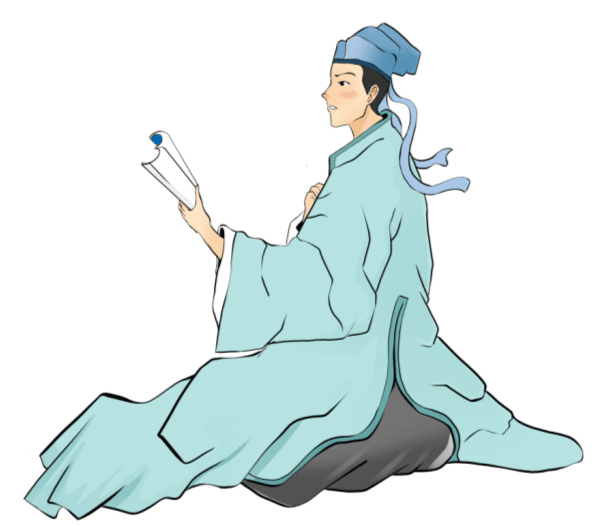 水墨古风中国传统文化讲座
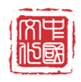 汇报人：优品PPT
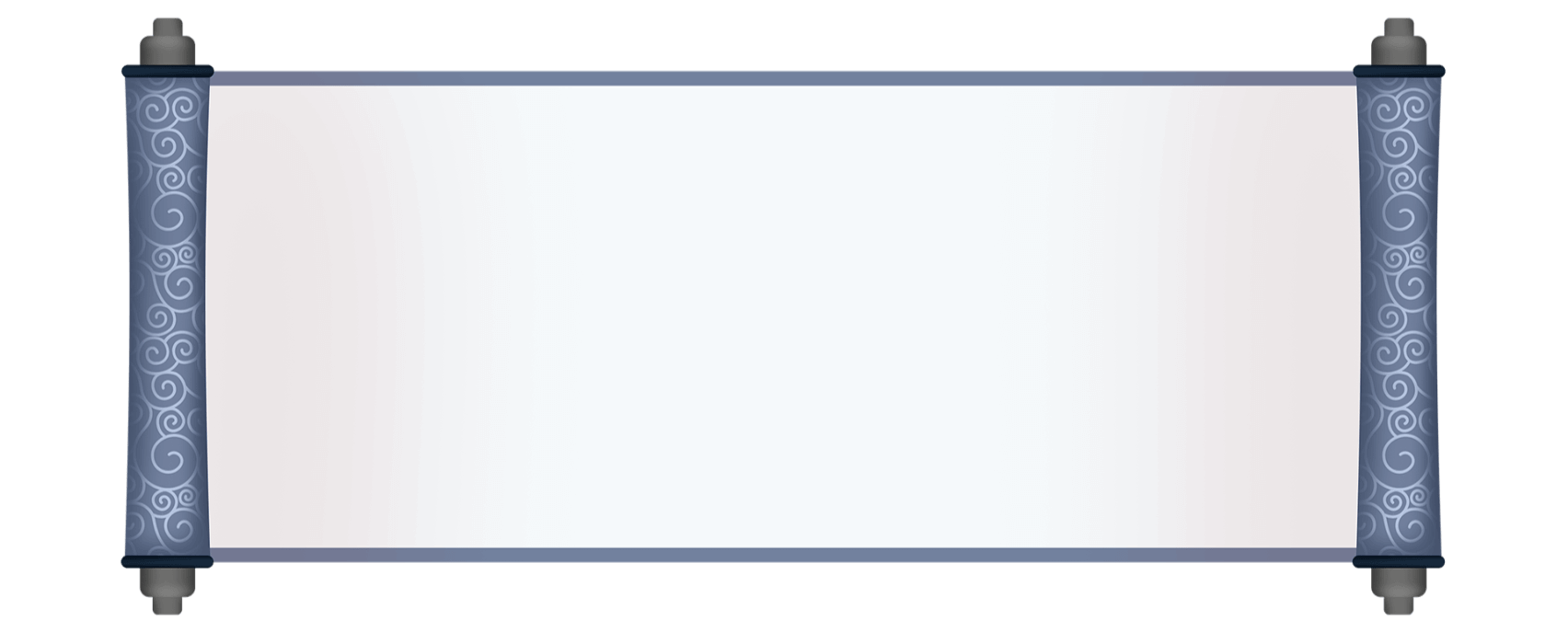 《礼记·学记》
虽有佳肴，弗食不知其旨也；
虽有至道，弗学不知其善也；
是故学然后知不足，教然后知困，知不足，然后能自反也；
知困，然后能自强也。故曰：教学相长也。
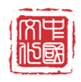 https://www.ypppt.com/
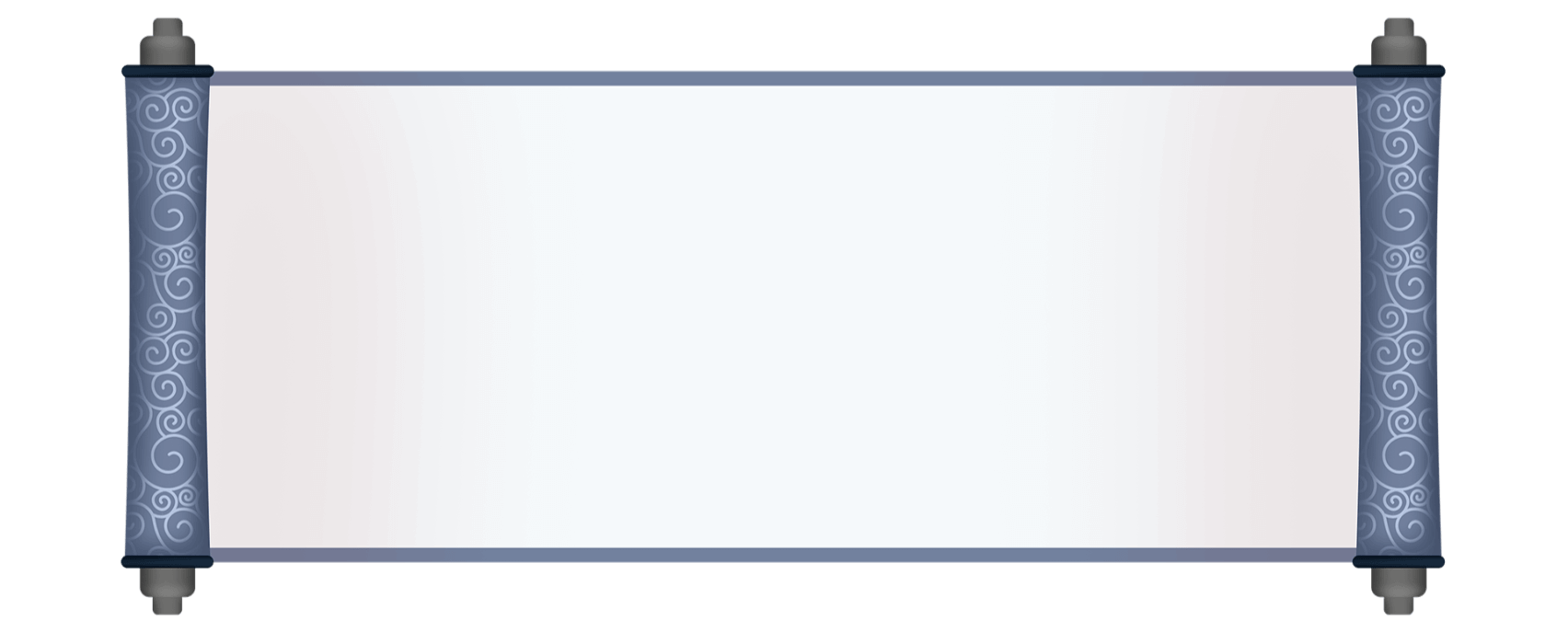 嘤其鸣矣，
     求其友声
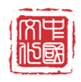 ——《诗经》
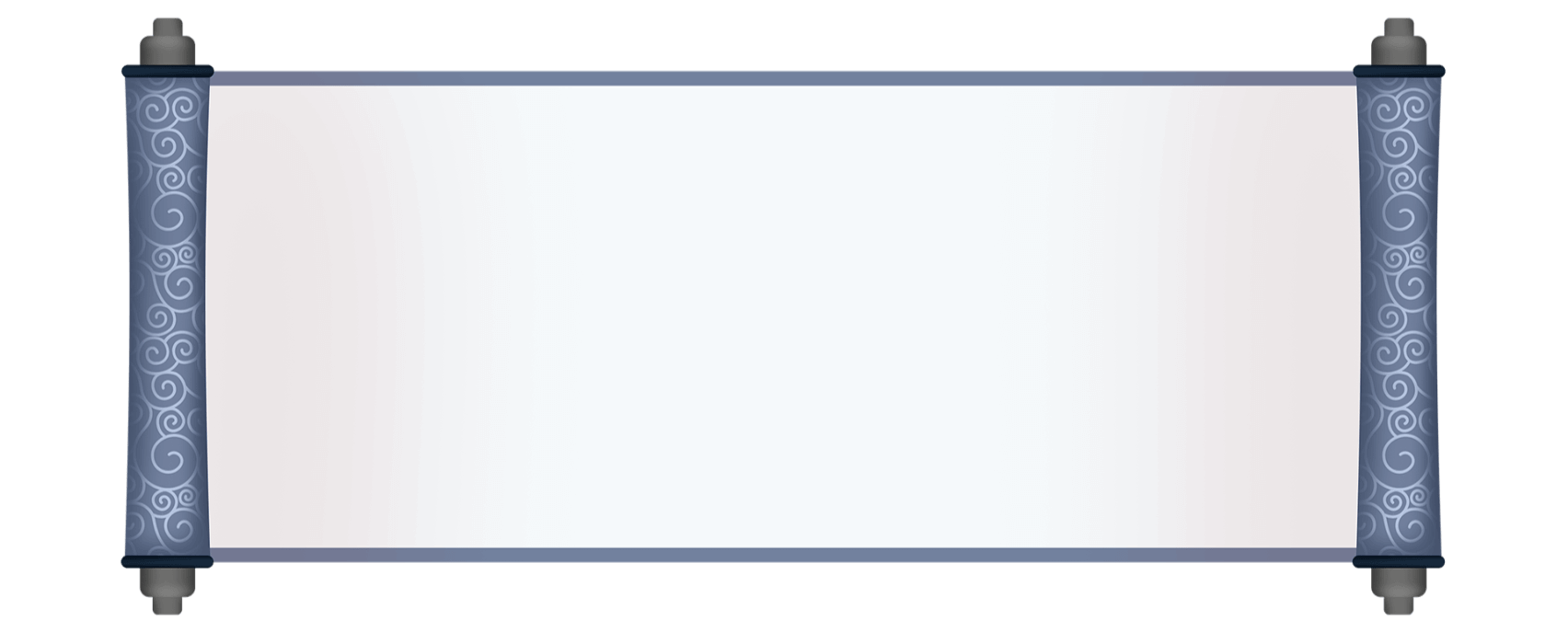 知之者不如好之者，
好之者不如乐之者；
吾生也有涯，
而学无涯。
《论语 · 雍也》
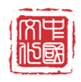 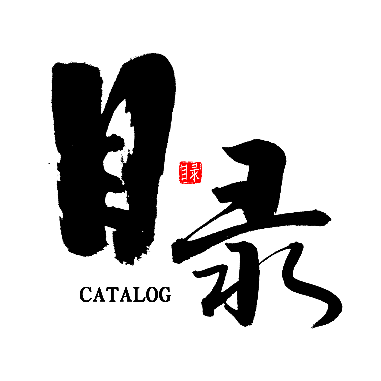 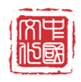 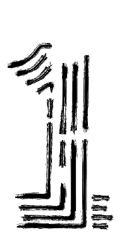 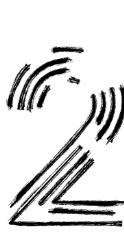 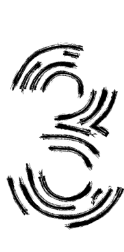 国学经典
琴棋书画
古玩器物
传统建筑
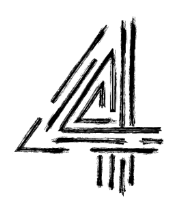 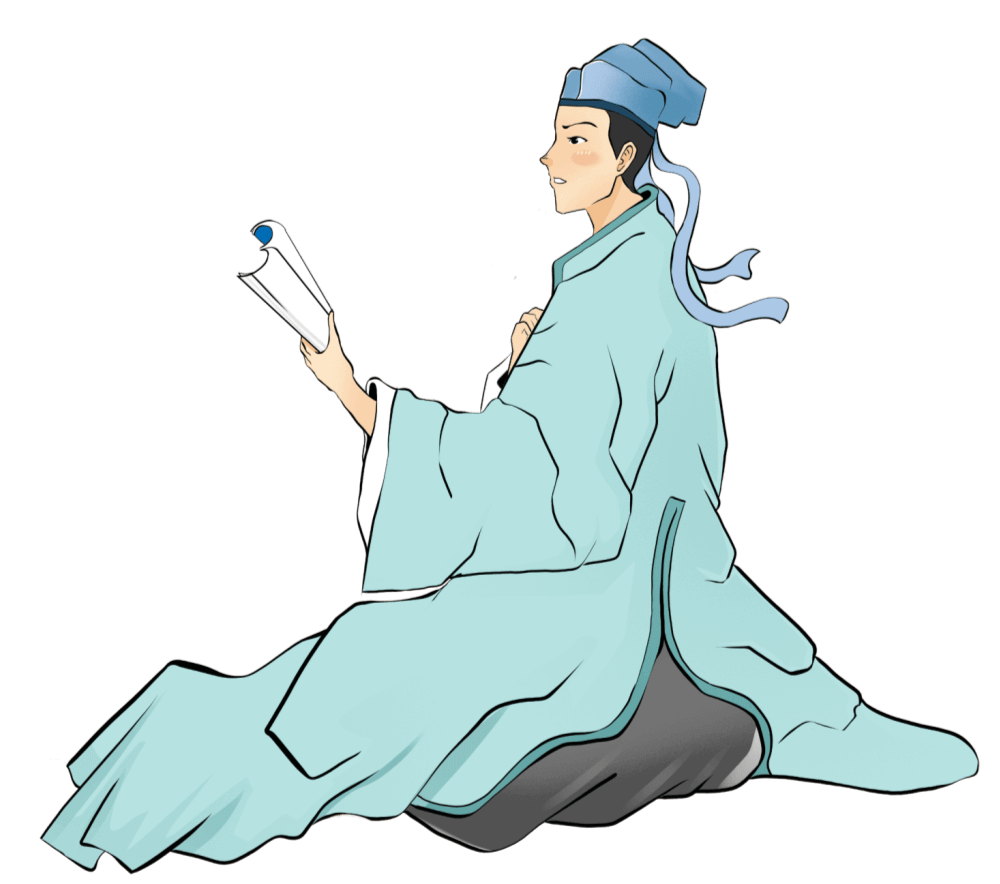 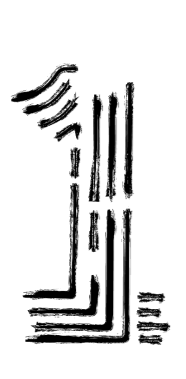 国学经典
THE PART ONE
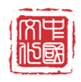 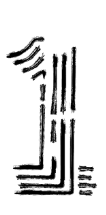 国学经典
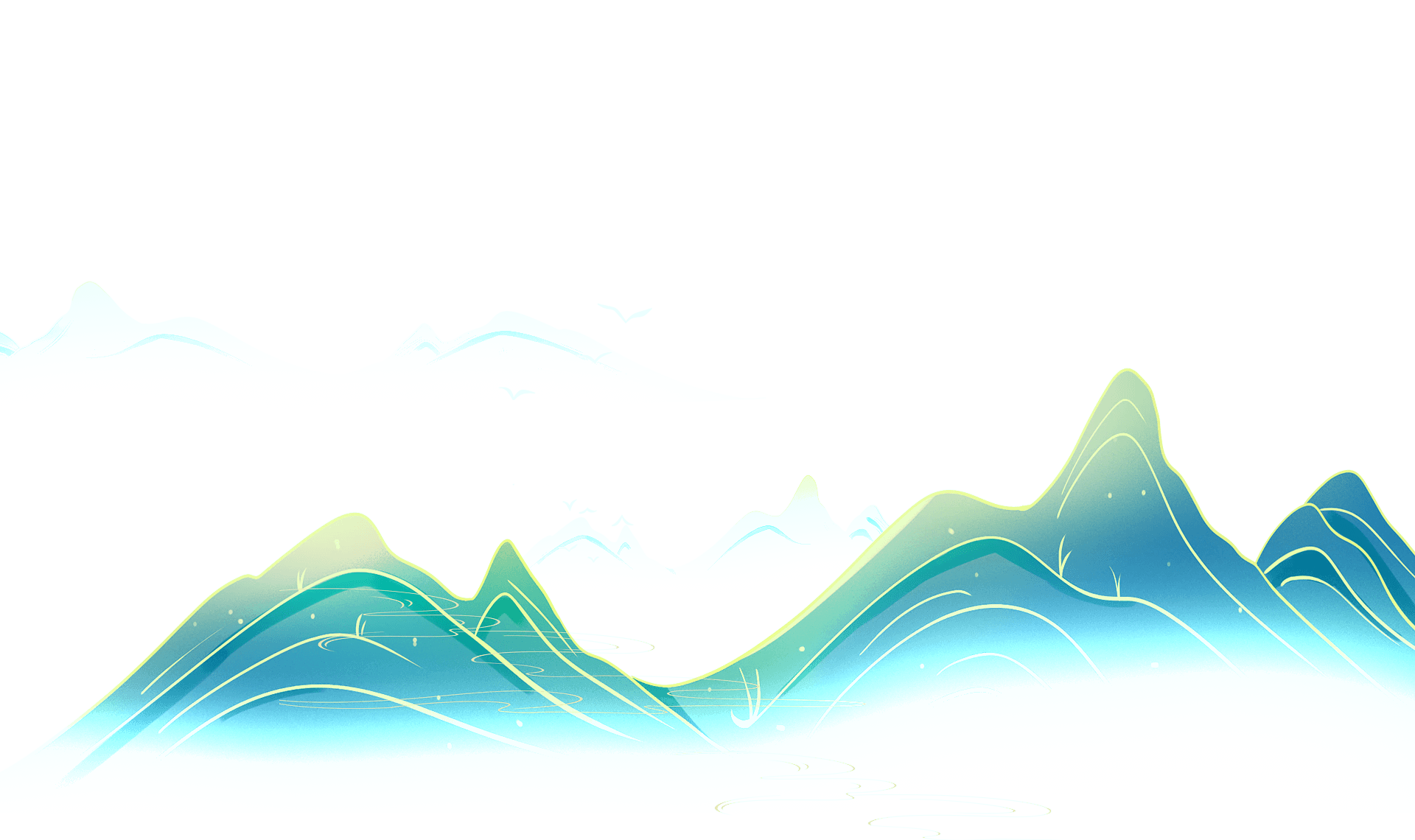 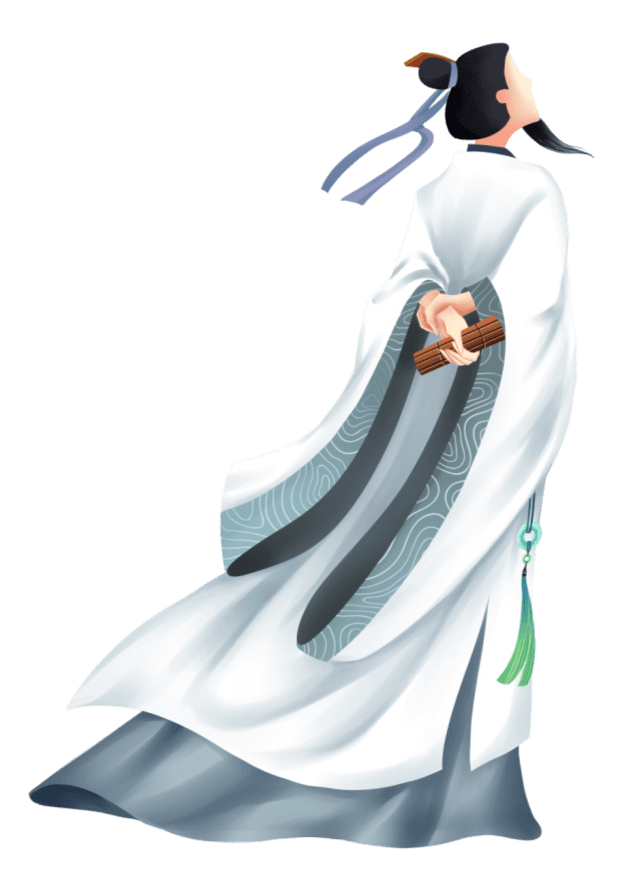 有聲音       
血脈深處沸腾昂揚
千年風雨裡    
緩緩擎一輪新日
従東方曻起的是龍
有聲音 血脈深處沸腾昂揚
千年風雨裡    
緩緩擎一輪新日
従東方曻起的是龍
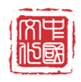 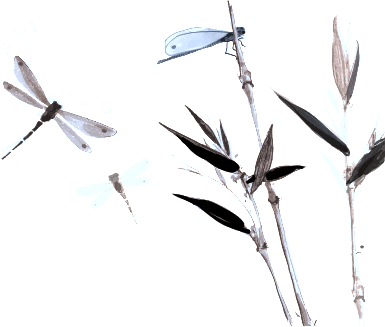 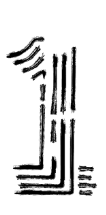 国学经典
琴音何处寄

流星泯灭光阴

琉璃月下冰冷的空气

檐下花灯熟悉记忆

风动烛火似已熄

怀念忘川夜空中流萤
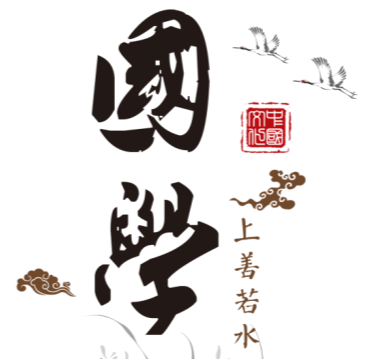 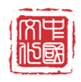 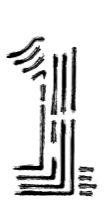 国学经典
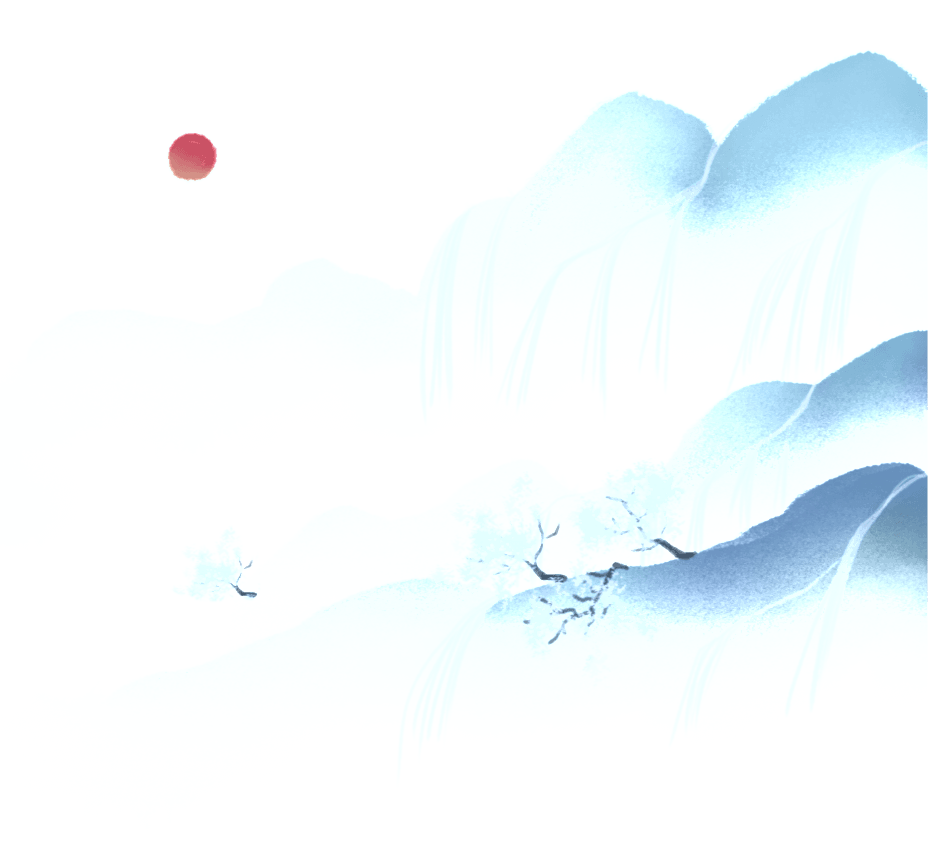 填写段落标题
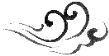 这里输入简单的文字概述里输入简单文字概述输入简单的文字概述里输入输入里这里
填写段落标题
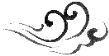 这里输入简单的文字概述里输入简单文字概述输入简单的文字概述里输入输入里这里
填写段落标题
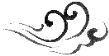 这里输入简单的文字概述里输入简单文字概述输入简单的文字概述里输入输入里这里
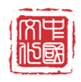 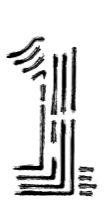 国学经典
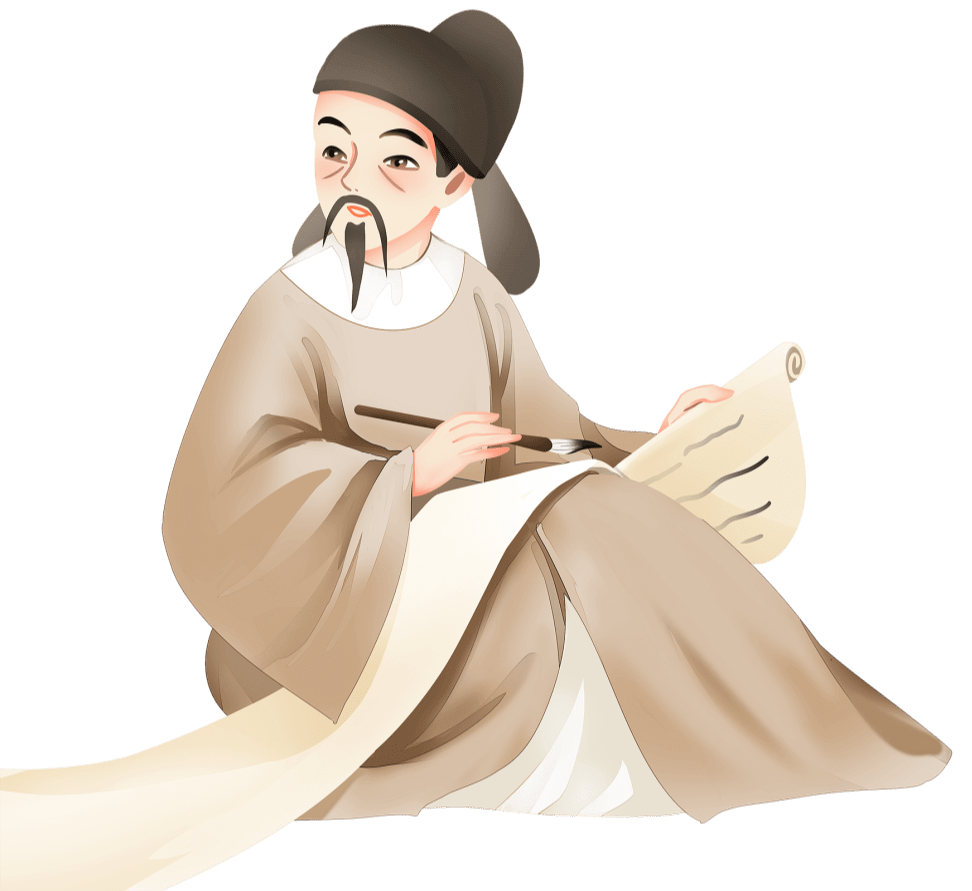 输入你的标题
输入你的标题
输入你的标题
这里输入简单的文字概述里输入简单文字概述输入简单的文字概述里输入输入里这里输入简单的文字
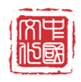 这里输入简单的文字概述里输入简单文字概述输入简单的文字概述里输入输入里这里输入简单的文字
这里输入简单的文字概述里输入简单文字概述输入简单的文字概述里输入输入里这里输入简单的文字
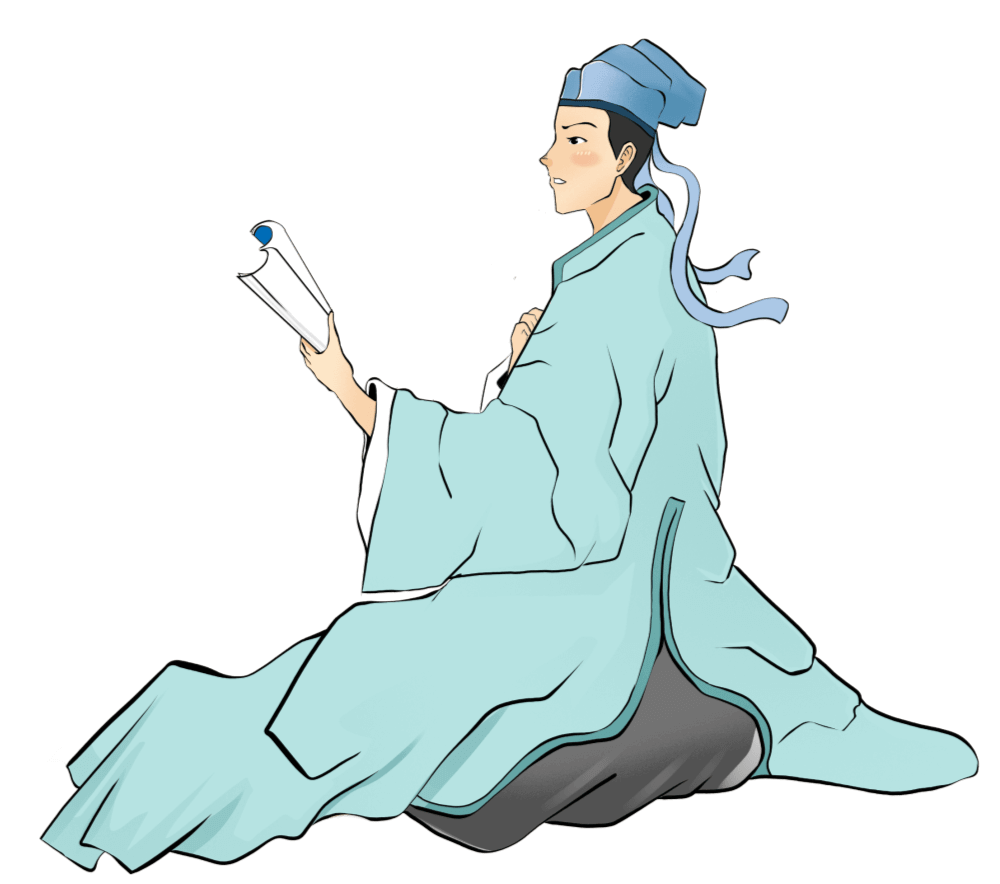 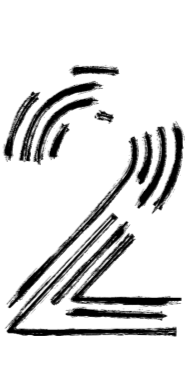 琴棋书画
THE PART TWO
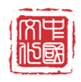 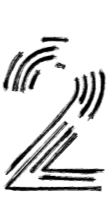 琴
琴棋书画
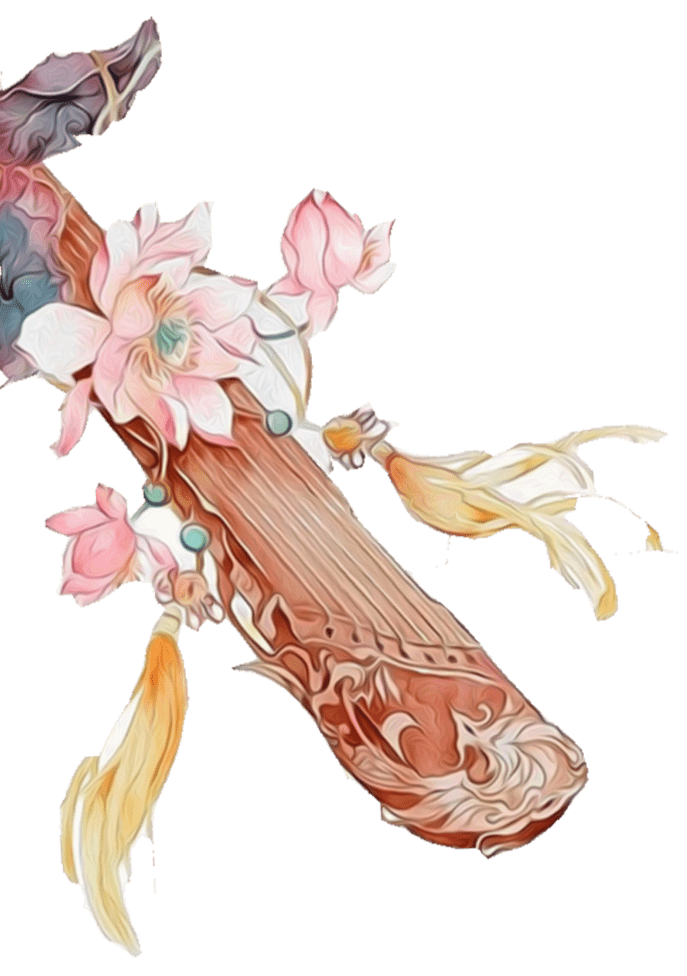 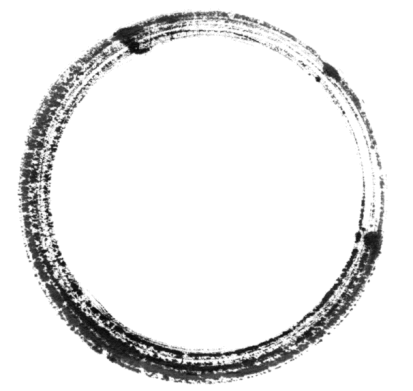 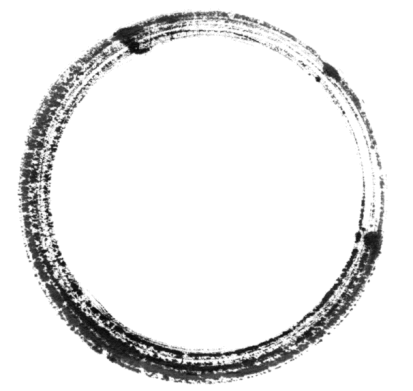 点击添加文字
点击添加文字
文本
点击输入本栏的具体文字，简明扼要的说明分项内容，此为概念图解，请根据您
点击输入本栏的具体文字，简明扼要的说明分项内容，此为概念图解，请根据您
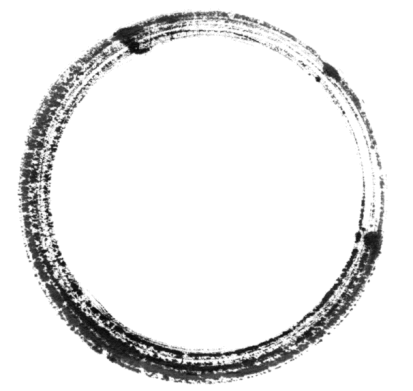 文本
文本
点击添加文字
点击输入本栏的具体文字，简明扼要的说明分项内容，此为概念图解，请根据您
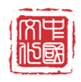 PPT模板 http://www.ypppt.com/moban/
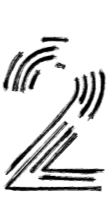 琴棋书画
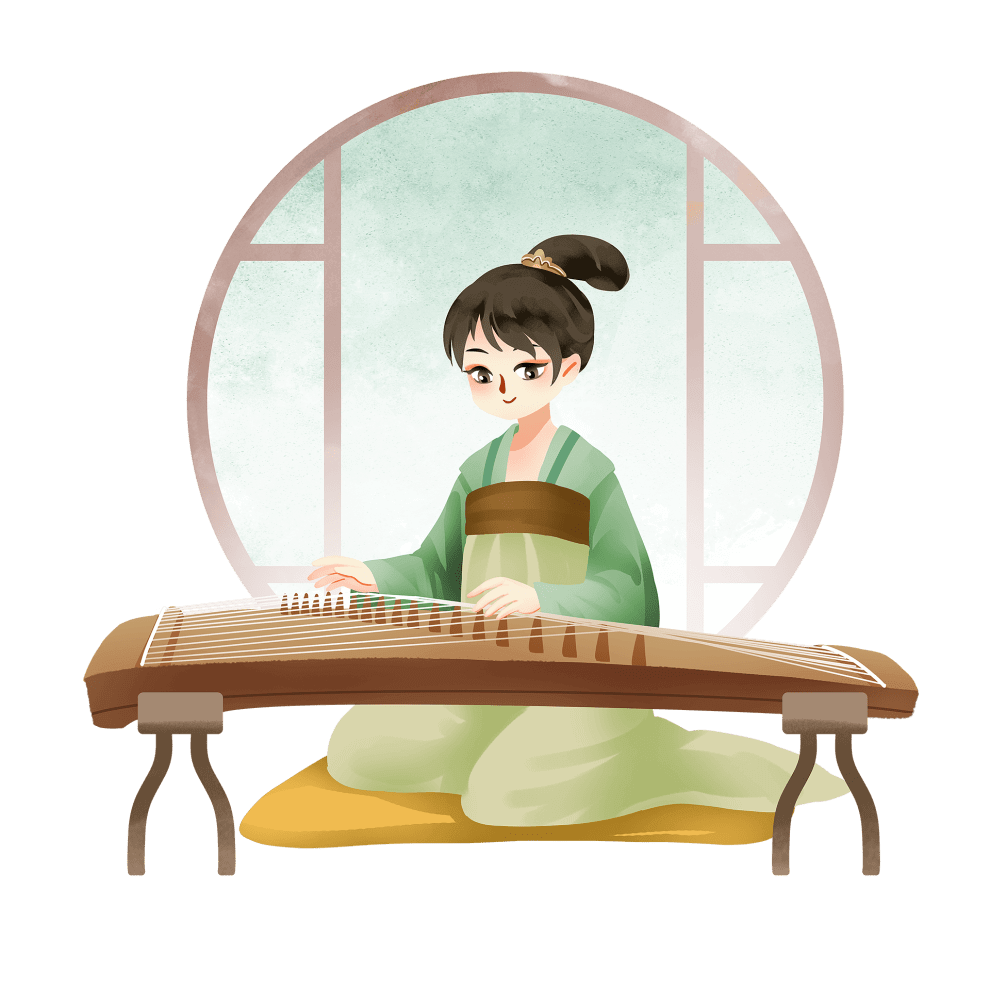 01
02
03
04
添加文字
添加文字
添加文字
添加文字
这里输入简单的文字概述里输入简单文字概述输入简单的文字概述里输入输入里这里输入
这里输入简单的文字概述里输入简单文字概述输入简单的文字概述里输入输入里这里输入
这里输入简单的文字概述里输入简单文字概述输入简单的文字概述里输入输入里这里输入
这里输入简单的文字概述里输入简单文字概述输入简单的文字概述里输入输入里这里输入
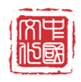 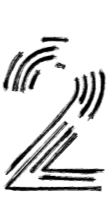 琴棋书画
棋
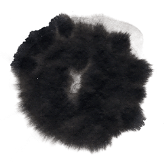 壹
填写段落标题
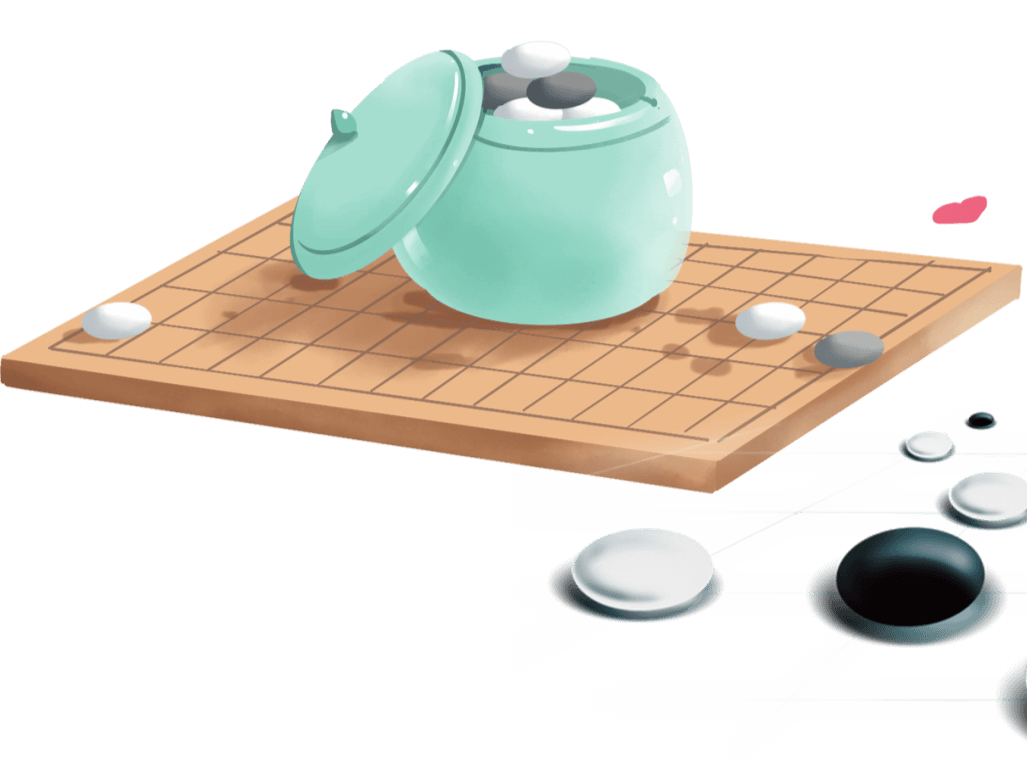 这里输入简单的文字概述里输入简单文字概述输入简单的文字概述里输入输入里这里输入简单的文字概述
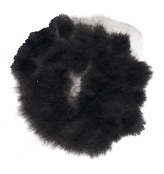 贰
填写段落标题
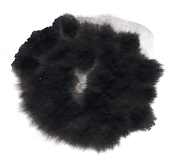 这里输入简单的文字概述里输入简单文字概述输入简单的文字概述里输入输入里这里输入简单的文字概述
叁
填写段落标题
这里输入简单的文字概述里输入简单文字概述输入简单的文字概述里输入输入里这里输入简单的文字概述
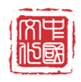 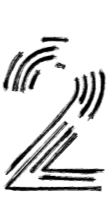 琴棋书画
书
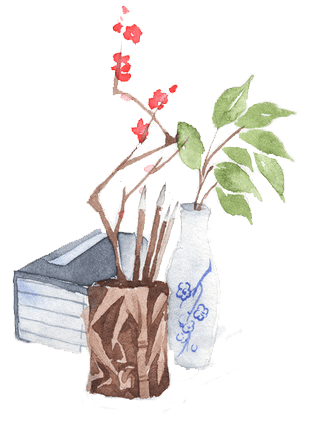 73%
78%
89%
1
2
3
文章标题
文章标题
文章标题
桃花帘外春意暖， 桃花帘内晨妆懒。
帘外桃花帘内人， 人与桃花隔不远
小桃西望那人家，出树香梢几树花。
只恐东风能作恶，乱红如雨坠窗纱。
小桃西望那人家，出树香梢几树花。
只恐东风能作恶，乱红如雨坠窗纱。
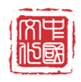 [Speaker Notes: https://www.ypppt.com/]
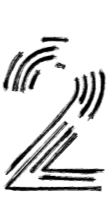 琴棋书画
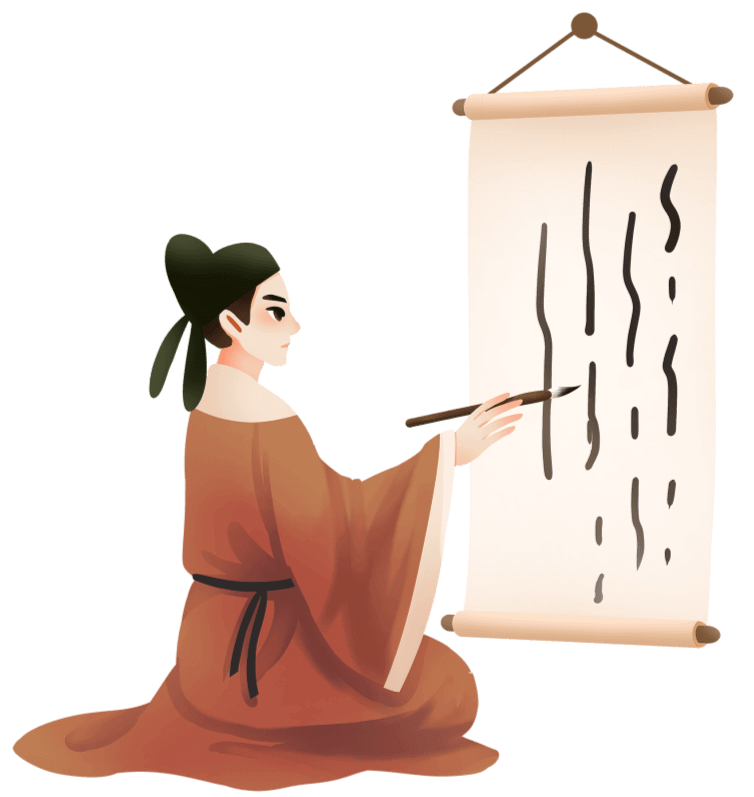 替换文字内容
替换文字内容
替换文字内容
请替换文字内容，修改文字内容，也可以直接复制你的内容到此。请替换文字内容，请替换文字内容，修改文字内容，也可以直接复制
请替换文字内容，修改文字内容，也可以直接复制你的内容到此。请替换文字内容，请替换文字内容，修改文字内容，也可以直接复制
请替换文字内容，修改文字内容，也可以直接复制你的内容到此。请替换文字内容，请替换文字内容，修改文字内容，也可以直接复制
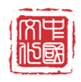 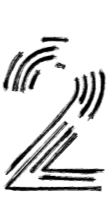 琴棋书画
画
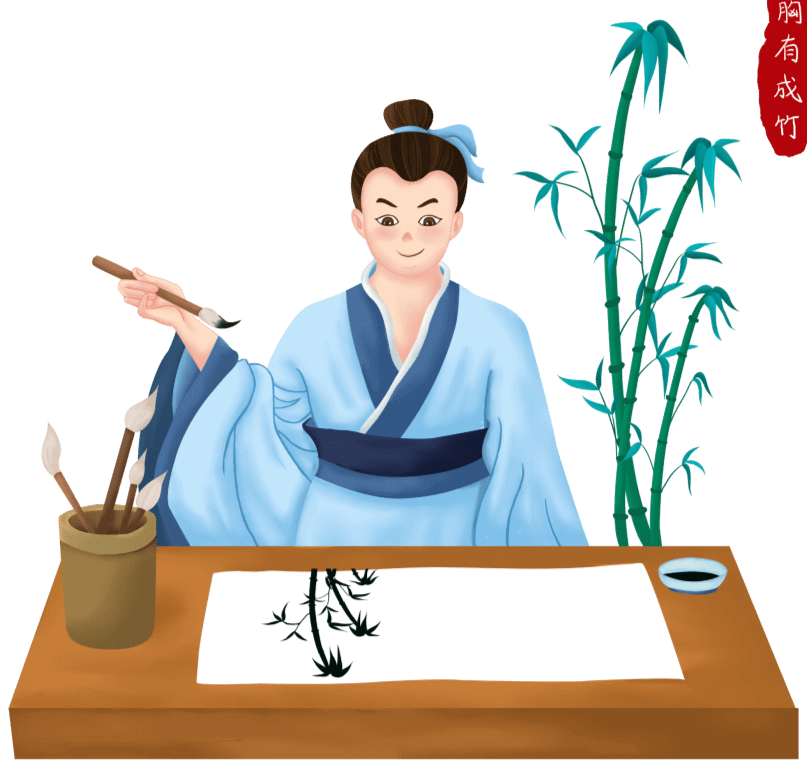 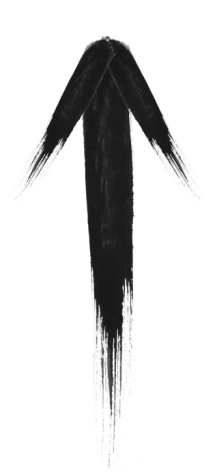 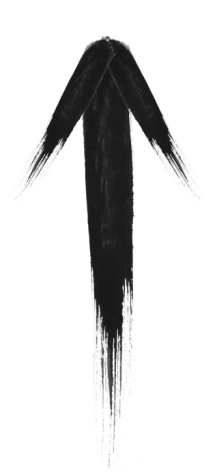 填写段落标题
填写段落标题
这里输入简单的文字概述里输入简单文字概述输入简单的文字概述里输入输入里这里输入简单的文字概述
这里输入简单的文字概述里输入简单文字概述输入简单的文字概述里输入输入里这里输入简单的文字概述
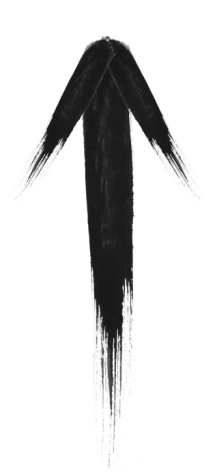 填写段落标题
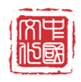 这里输入简单的文字概述里输入简单文字概述输入简单的文字概述里输入输入里这里输入简单的文字概述
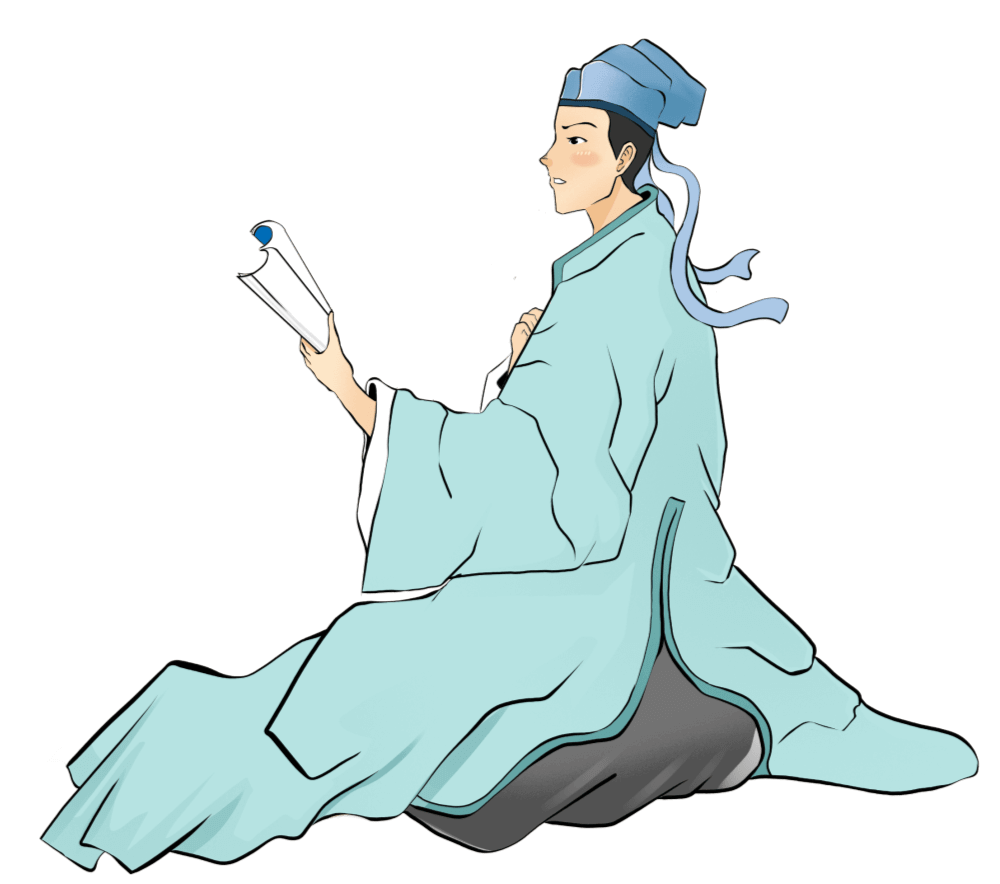 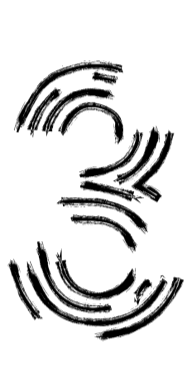 古玩器物
THE PART THREE
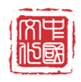 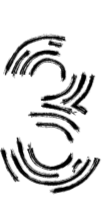 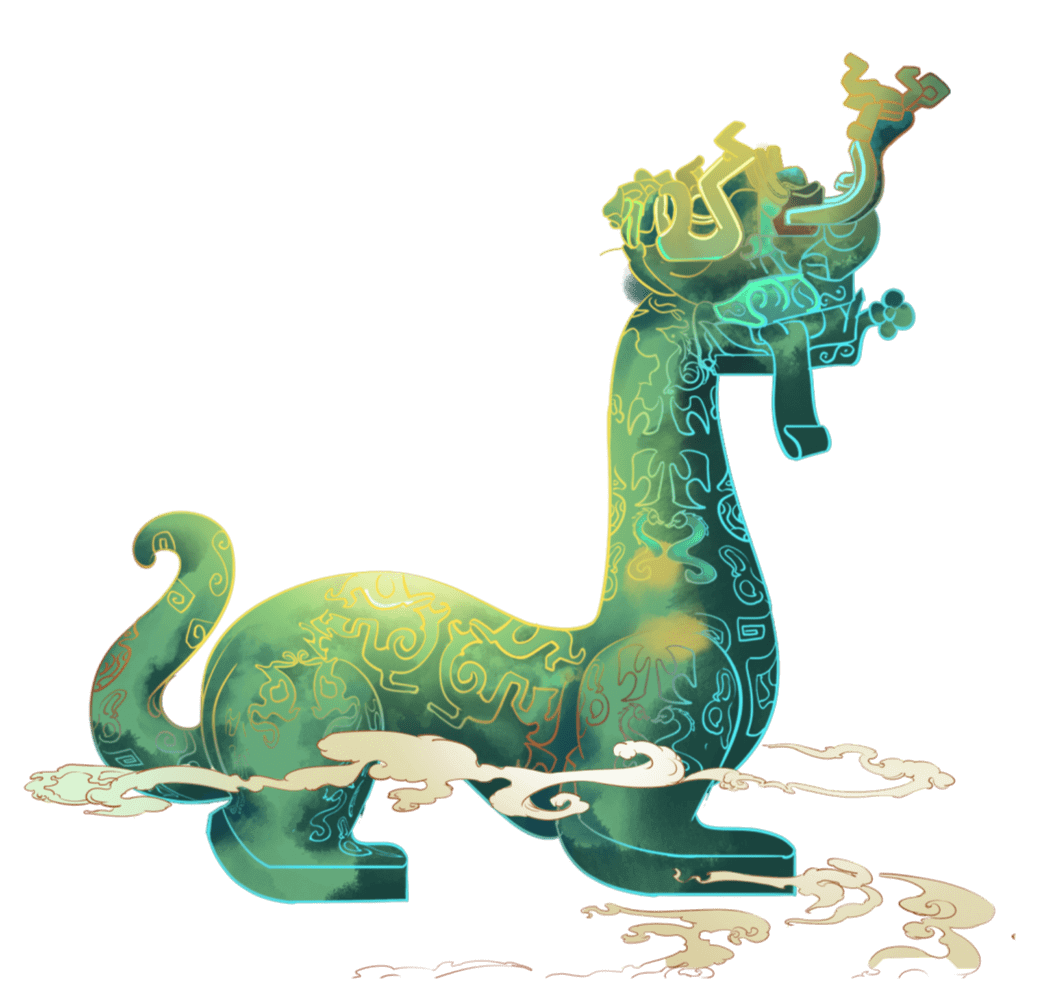 古玩器物
请在此处添加详细描述文本
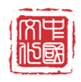 请在此处添加详细描述文本
请在此处添加详细描述文本
请在此处添加详细描述文本
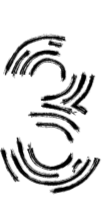 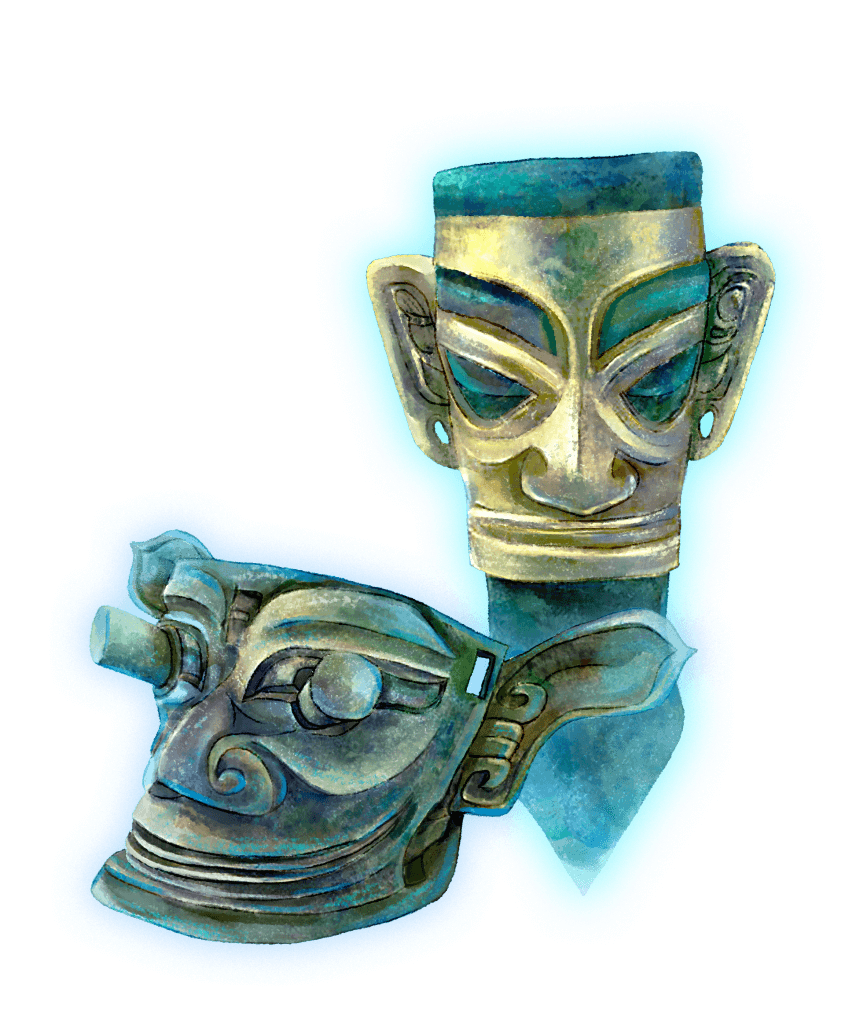 古玩器物
填写段落标题
这里输入简单的文字概述里输入简单文字概述输入简单的文字概述里输入输入里这里输入简单的文字概述
填写段落标题
这里输入简单的文字概述里输入简单文字概述输入简单的文字概述里输入输入里这里输入简单的文字概述
填写段落标题
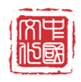 这里输入简单的文字概述里输入简单文字概述输入简单的文字概述里输入输入里这里输入简单的文字概述
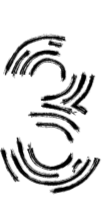 古玩器物
替换文字内容
替换文字内容
替换文字内容
请替换文字内容，修改文字内容，也可以直接复制你的内容到此。请替换文字内容，请替换文字内容，修改文字内容，也可以直接复制
请替换文字内容，修改文字内容，也可以直接复制你的内容到此。请替换文字内容，请替换文字内容，修改文字内容，也可以直接复制
请替换文字内容，修改文字内容，也可以直接复制你的内容到此。请替换文字内容，请替换文字内容，修改文字内容，也可以直接复制
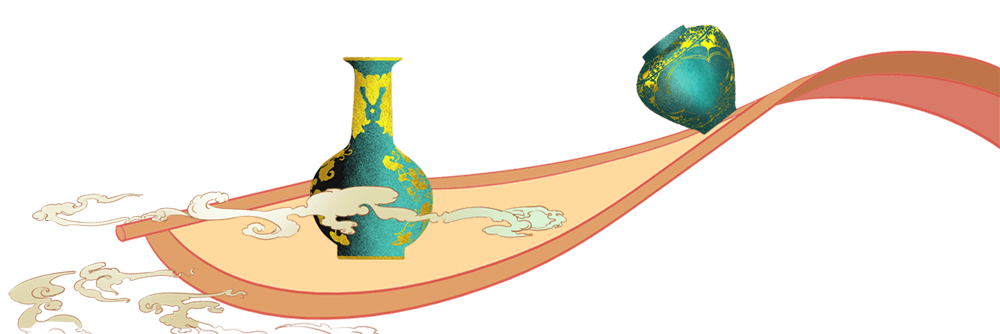 替换文字内容
请替换文字内容，修改文字内容，也可以直接复制你的内容到此。请替换文字内容，请替换文字内容，修改文字内容，也可以直接复制
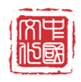 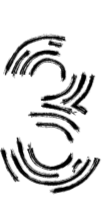 古玩器物
壹
贰
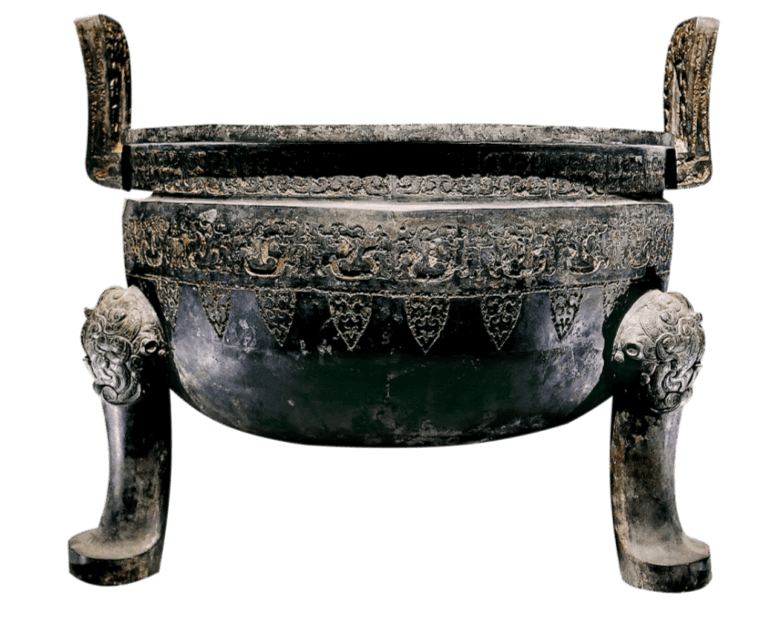 这里输入简单的文字概述里输入简单文字概述输入简单的文字概述里输入输入里这里输入简单的文字概述
这里输入简单的文字概述里输入简单文字概述输入简单的文字概述里输入输入里这里输入简单的文字概述
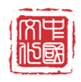 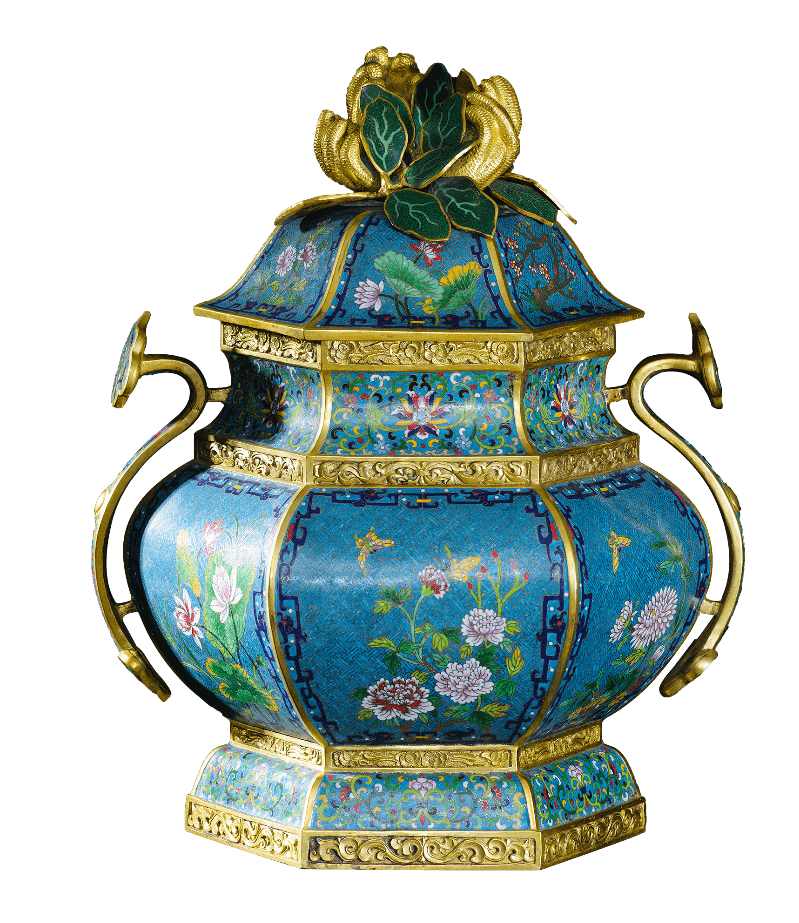 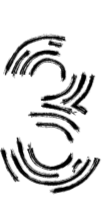 古玩器物
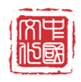 01
02
03
04
05
06
填写段落标题
这里输入简单的文字概述里输入简单文字概述输入简单的文字概述里输入输入里这里输入简单的文字概述
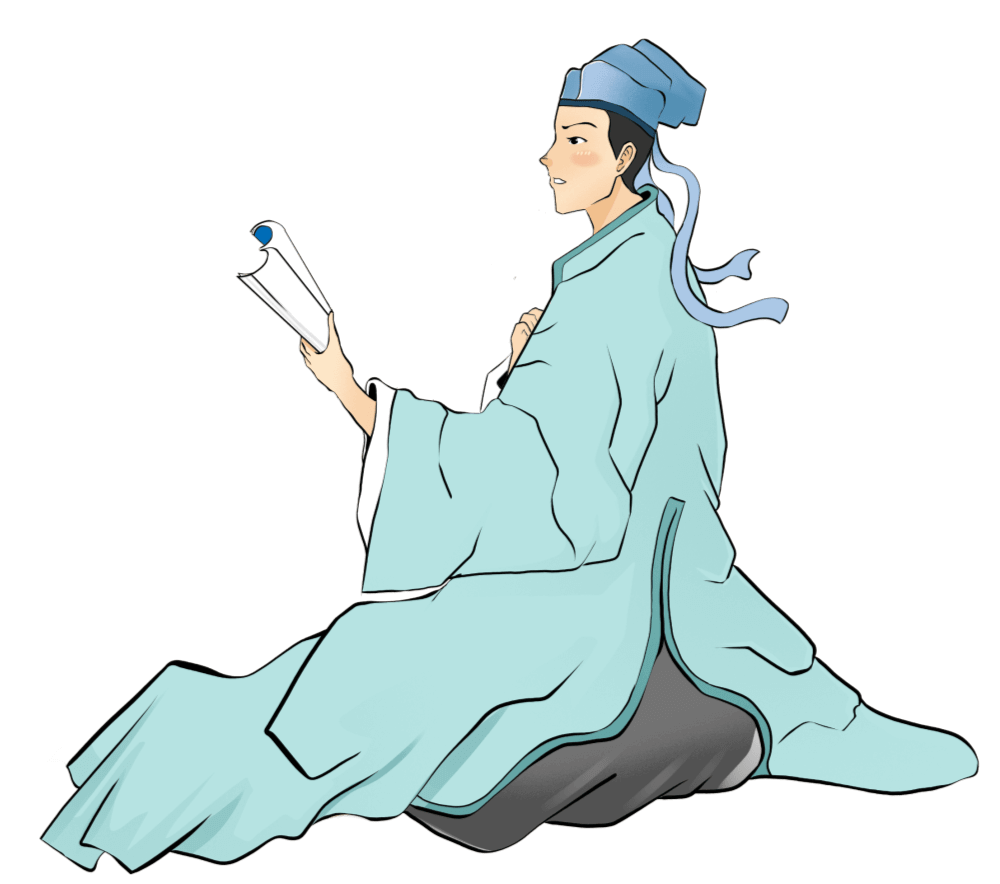 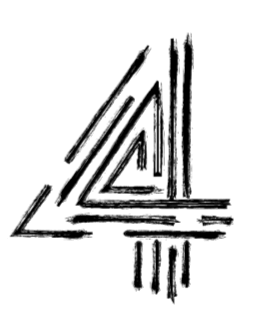 传统建筑
THE PART FOUR
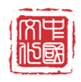 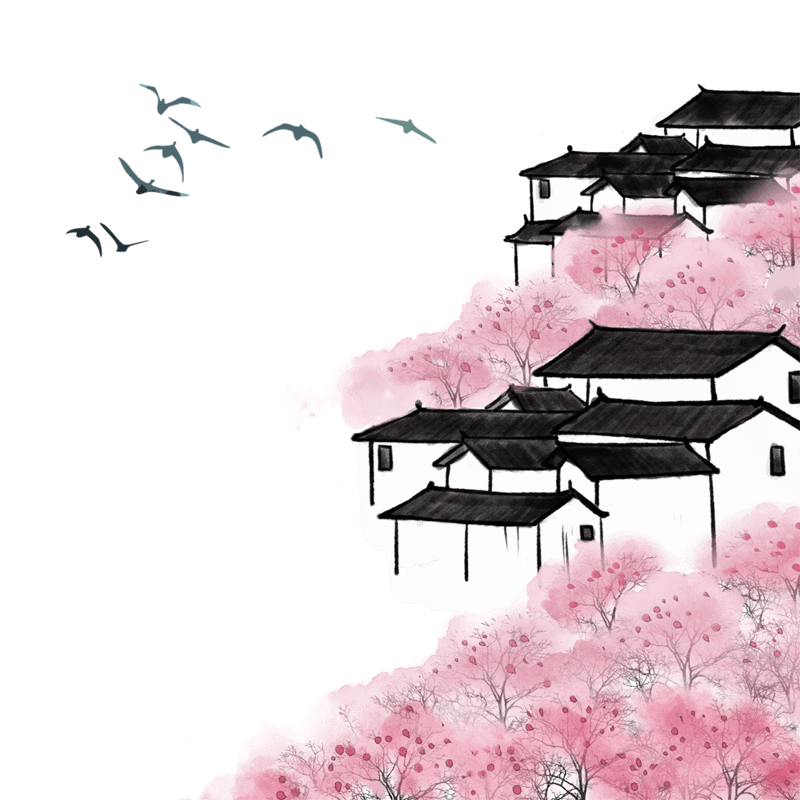 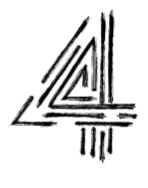 传统建筑
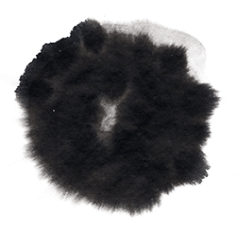 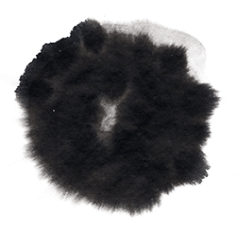 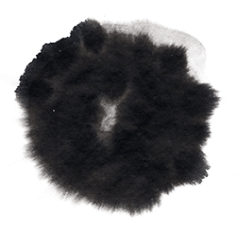 壹
贰
叁
输入副标
点击输入本栏的具体文字，简明扼要的说明分项内容，此为概念图解，请根据您的具体内容酌情修改
输入副标
点击输入本栏的具体文字，简明扼要的说明分项内容，此为概念图解，请根据您的具体内容酌情修改
输入副标
点击输入本栏的具体文字，简明扼要的说明分项内容，此为概念图解，请根据您的具体内容酌情修改
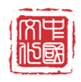 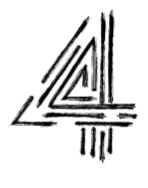 传统建筑
2
1
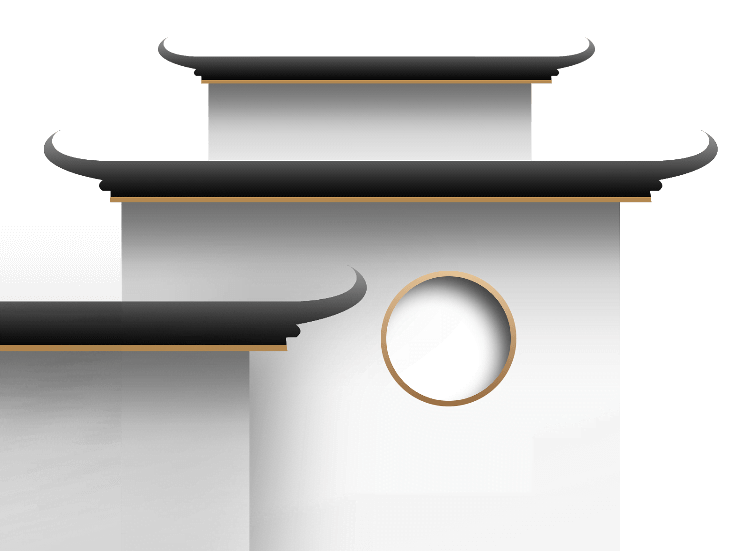 请在此处添加详细描述文本，尽量与标题文本语言风格相符合，语言描述尽量简洁生动。
请在此处添加详细描述文本，尽量与标题文本语言风格相符合，语言描述尽量简洁生动。
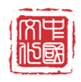 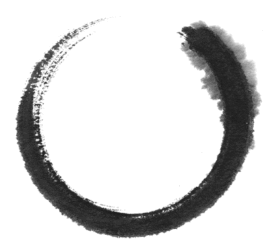 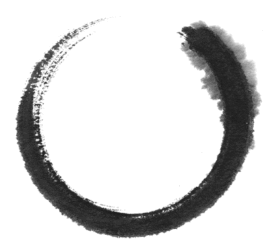 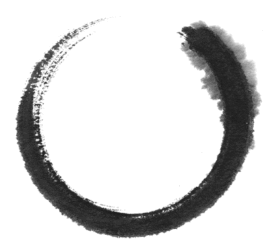 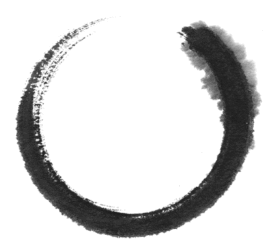 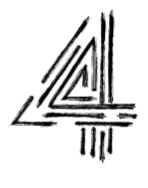 传统建筑
添加
标题
添加
标题
添加
标题
添加
标题
请在此输入详细的文字介绍信息，请在此输入详细的文字
请在此输入详细的文字介绍信息，请在此输入详细的文字
请在此输入详细的文字介绍信息，请在此输入详细的文字
请在此输入详细的文字介绍信息，请在此输入详细的文字
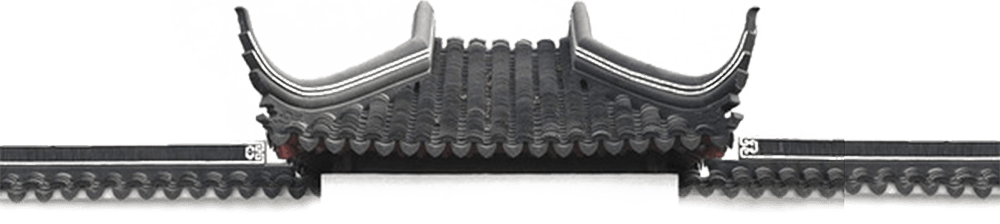 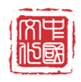 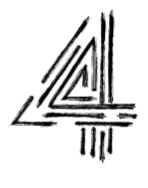 传统建筑
单击此处输入文本内容，单击此处输入文本内容，单击此处输入文本内容，单击此处输入文本内容。单击此处输入文本内容
叁
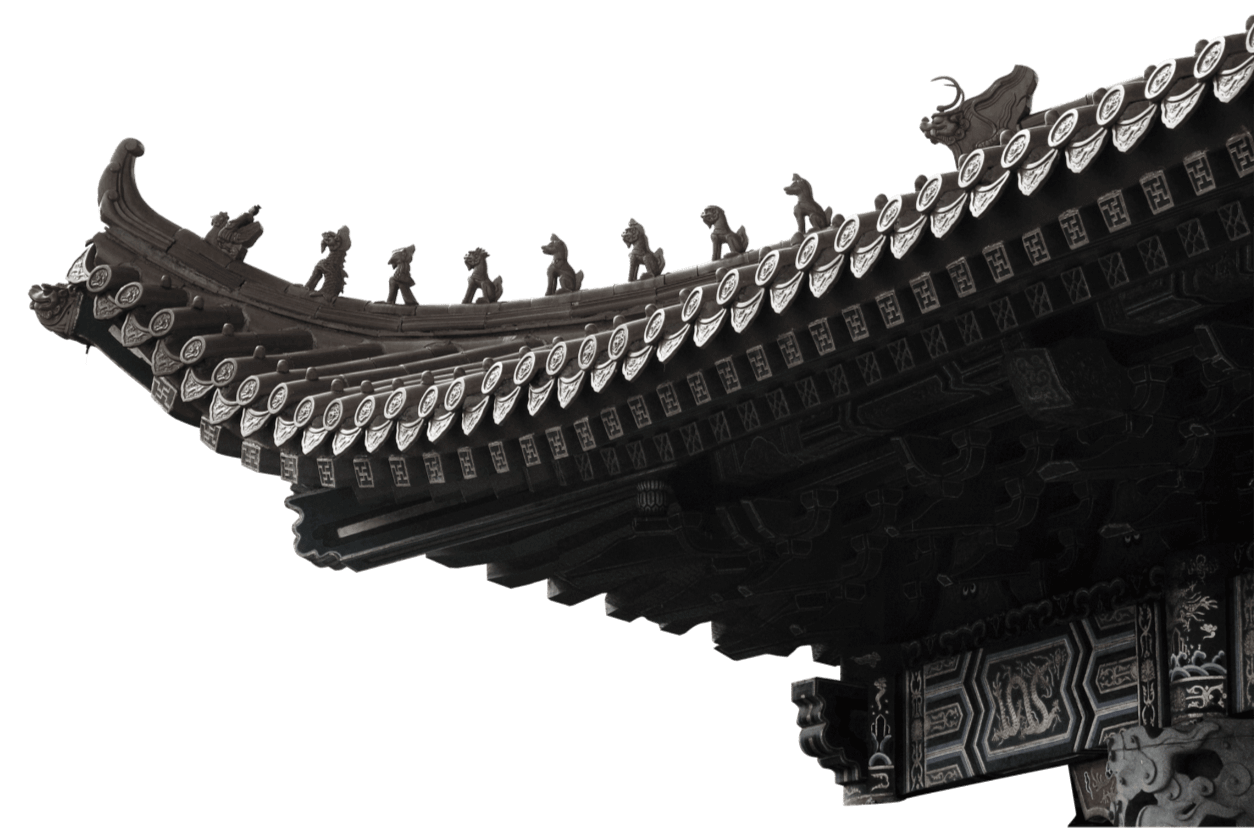 单击此处输入文本内容，单击此处输入文本内容，单击此处输入文本内容，单击此处输入文本内容。单击此处输入文本内容
壹
单击此处输入文本内容，单击此处输入文本内容，单击此处输入文本内容，单击此处输入文本内容。单击此处输入文本内容
贰
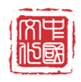 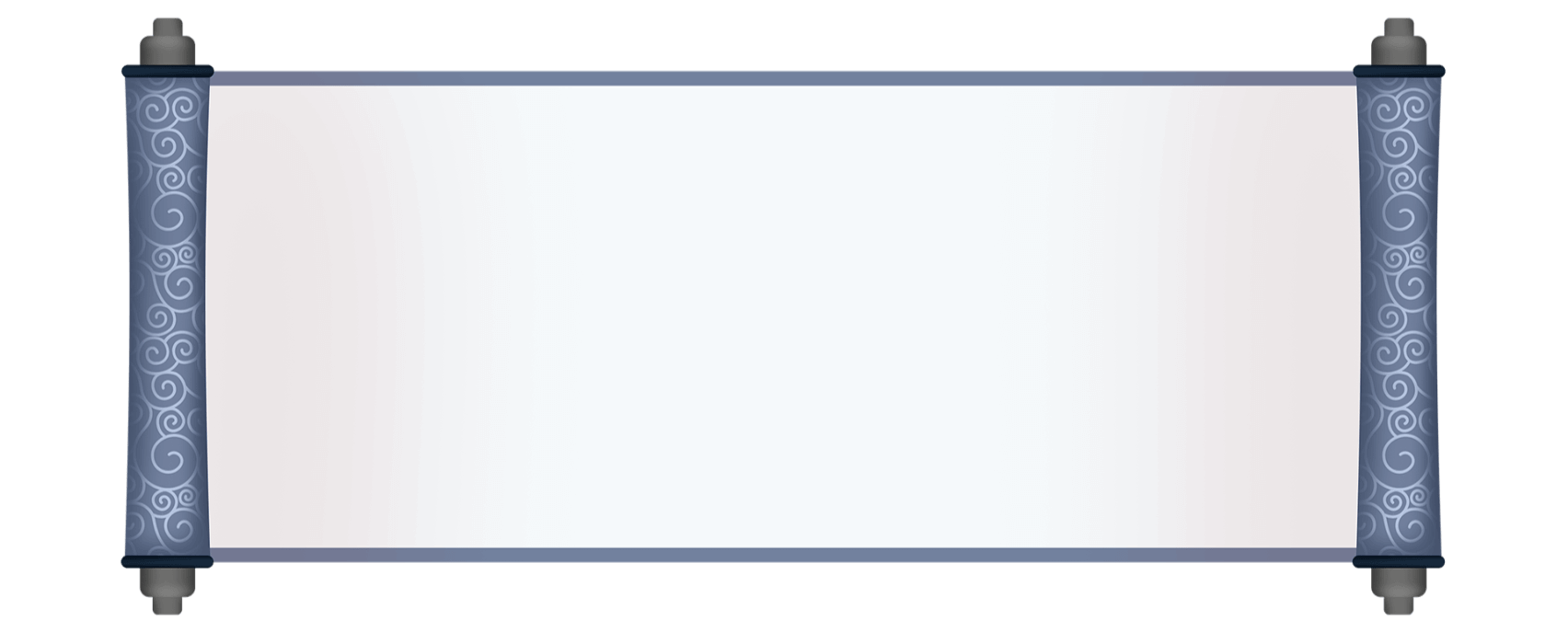 汇报完毕，
     谢谢大家
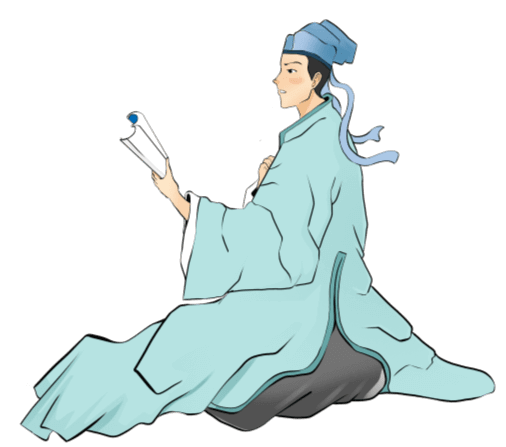 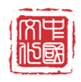 ——优品PPT  20XX
更多精品PPT资源尽在—优品PPT！
www.ypppt.com
PPT模板下载：www.ypppt.com/moban/         节日PPT模板：www.ypppt.com/jieri/
PPT背景图片：www.ypppt.com/beijing/          PPT图表下载：www.ypppt.com/tubiao/
PPT素材下载： www.ypppt.com/sucai/            PPT教程下载：www.ypppt.com/jiaocheng/
字体下载：www.ypppt.com/ziti/                       绘本故事PPT：www.ypppt.com/gushi/
PPT课件：www.ypppt.com/kejian/
[Speaker Notes: 模板来自于 优品PPT https://www.ypppt.com/]